Mrs. Mann’s 
Second Grade News
October 9-13
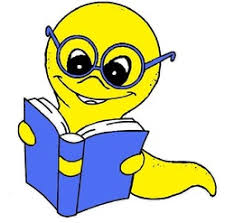 Classroom Learning Goals

Spelling Words:  
New Words:  man, too, any, day, same
Review Words:  to, that, have, there, then, could, called, know, write

Math:  Students will represent and solve addition and subtraction word problems where unknowns may be any one of the terms in the problem
Reading:  Students will understand the difference between fiction and non-fiction genres.

Social Studies/Science: Students will be understanding the importance of Christopher Columbus.
Homework for the Week

Read daily and sign Reading Log daily. 

Practice Math Facts  and Fry phrases daily  

Math practice page due Friday
Important Dates:    
October 13 Pink Out                  Student Holiday  October 20
Red ribbon Week: Oct. 23-27    October 21 Fall Carnival
Specials Schedule  2:00-2:45
Monday: Ready Bodies                Tuesday: Technology
Wednesday and Thursday : PE       Friday:  Music